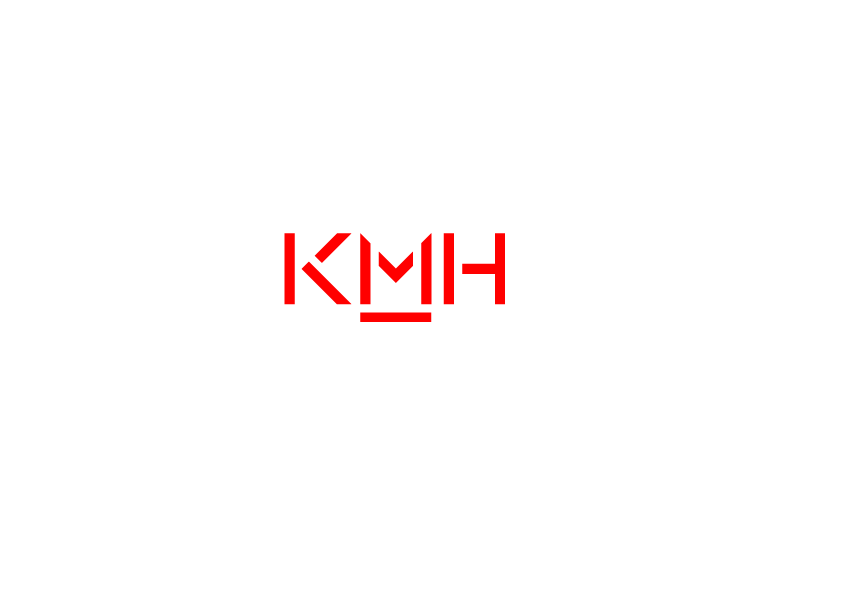 Rubrik typsnitt Arial bold
Text Arial
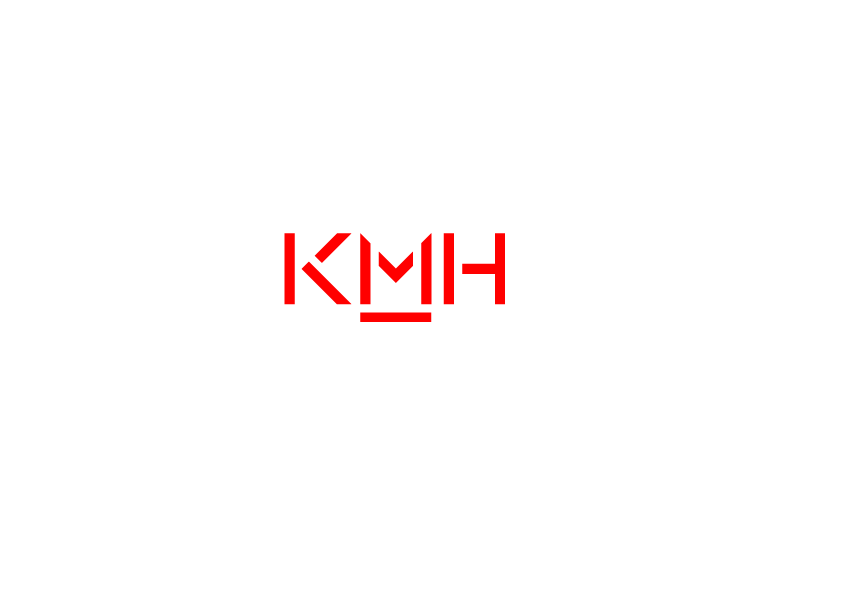 Rubrik typsnitt Arial bold
Text Arial
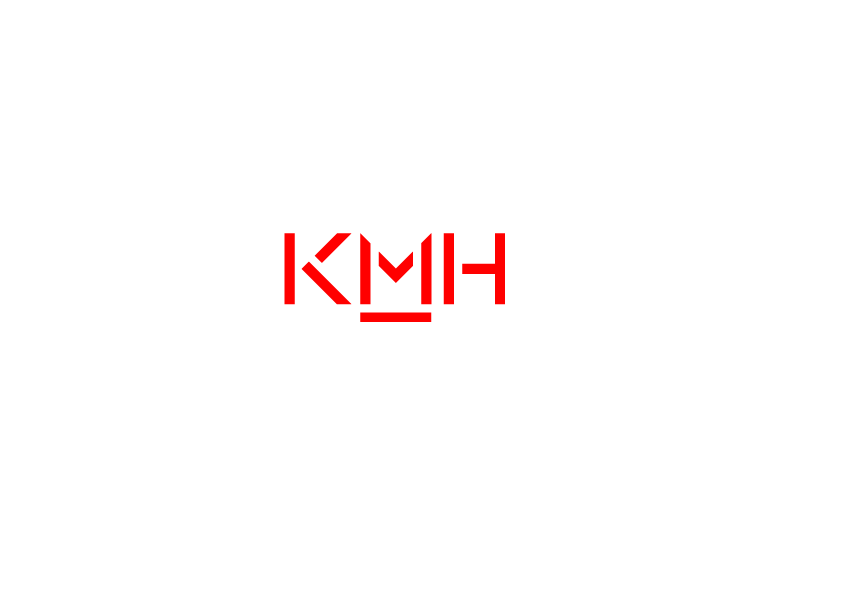